Supporting the PhD Research Process
Caroline Forsyth and Grace Gaynor
Student Learning and Development
Trinity College Dublin

E: student.learning@tcd.ie
https://student-learning.tcd.ie
‘Planning and Managing Your Research Process’ (PMRP) is a 5 ECTS credited module for PhD students at Trinity College Dublin

Gives PhD students the opportunity to develop a wide range of skills and enhance a personal approach to and reflect on their research process.
PMRP Module
Overview
Module Development
Section 1 - Self-Management and Self-Care Skills
Section 2 - Interpersonal and Leadership Skills
Section 3 - Academic Skills
Section 4 – Self-directed topics
Assessment
Irish Universities Doctoral Skills Statement
“Doctoral training is about the holistic development of researchers towards professional maturity.”



Irish Universities Doctoral Skills Statement THIRD EDITION (2021)
https://www.iua.ie/wp-content/uploads/2021/07/IUA-PhD-Graduate-Skills-Statement-2021-final.pdf
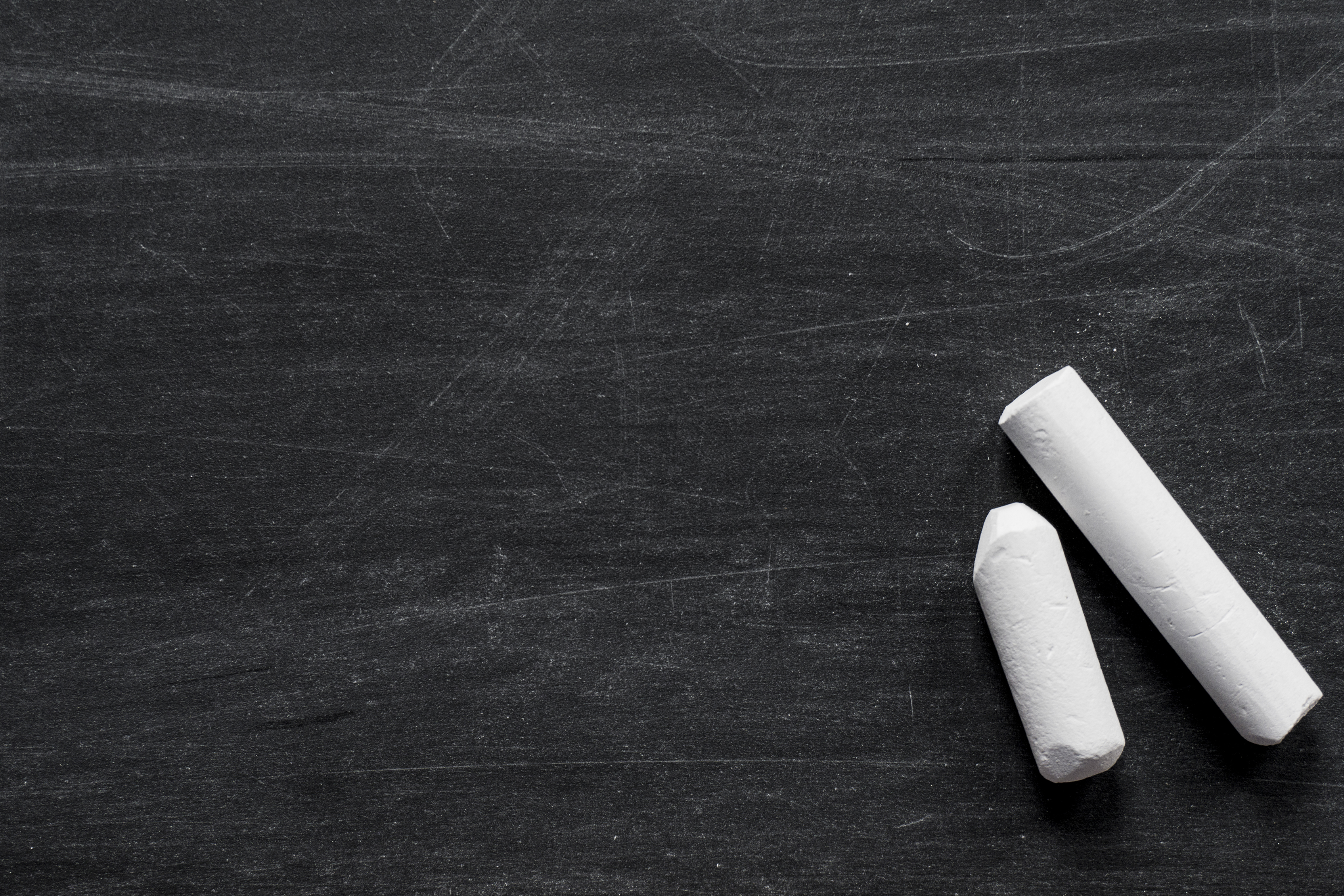 Delivery
Hyflex learning: why and how to introduce it| THE Campus Learn, Share, Connect (timeshighereducation.com)
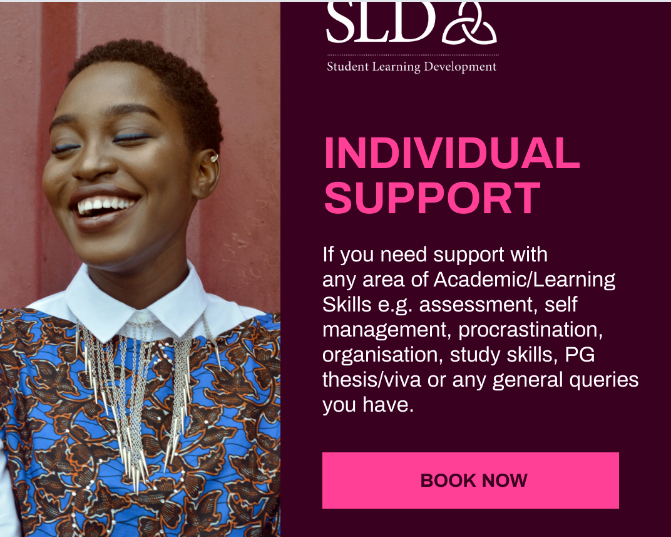 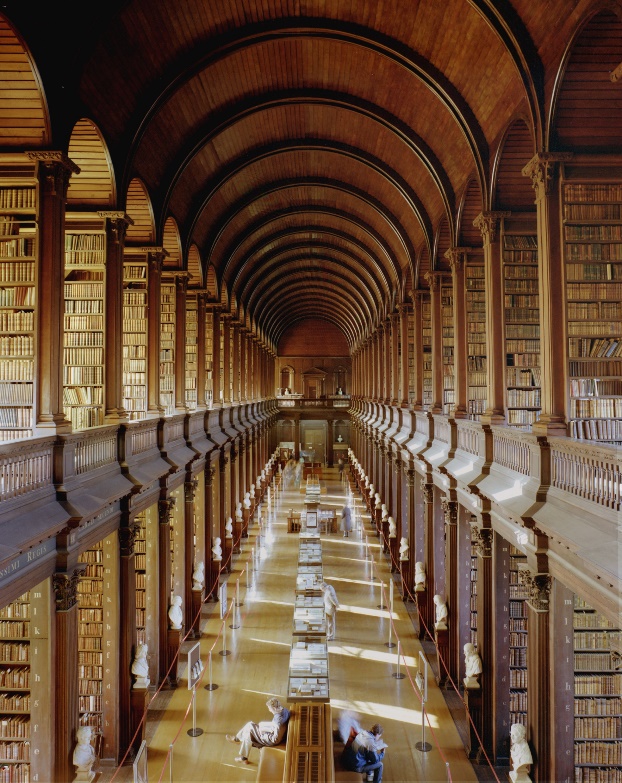 Collaboration
Student Learning Development
Trinity Library
Postgraduate Advisory Service
Student Counselling
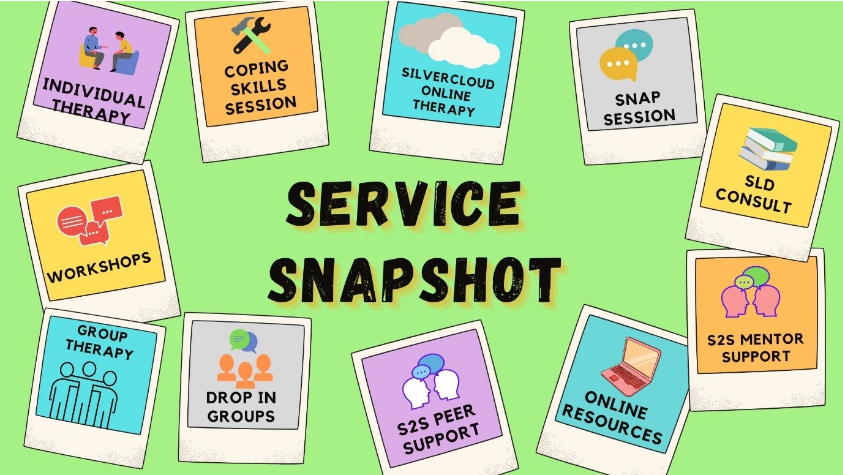 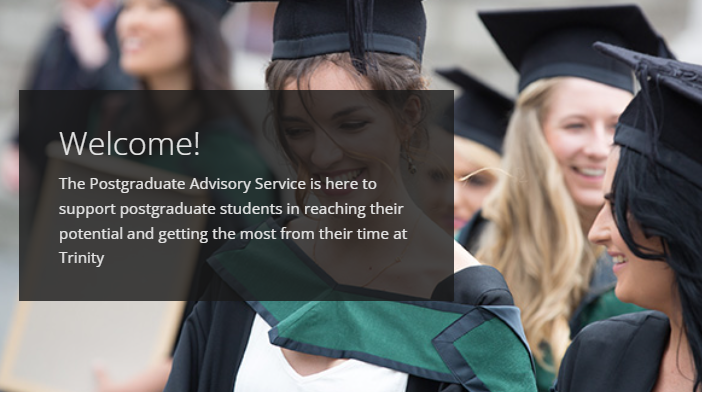 Successes
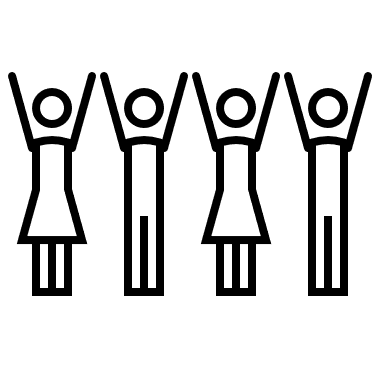 50 students enrolled 
42 students attended and submitted assignments
22% increase on last year
Feedback was positive
Challenges
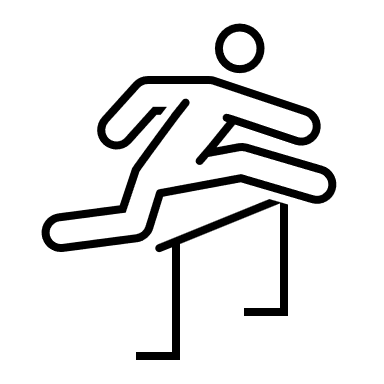 Finding suitable venue with AV system
Staffing - requires at least 2  staff for each session
Ensuring equal weighting given to both groups
Online sound quality when facilitator moves about room
Upscaling for future delivery 
Future challenge in HE
Feedback
Improvements for next year
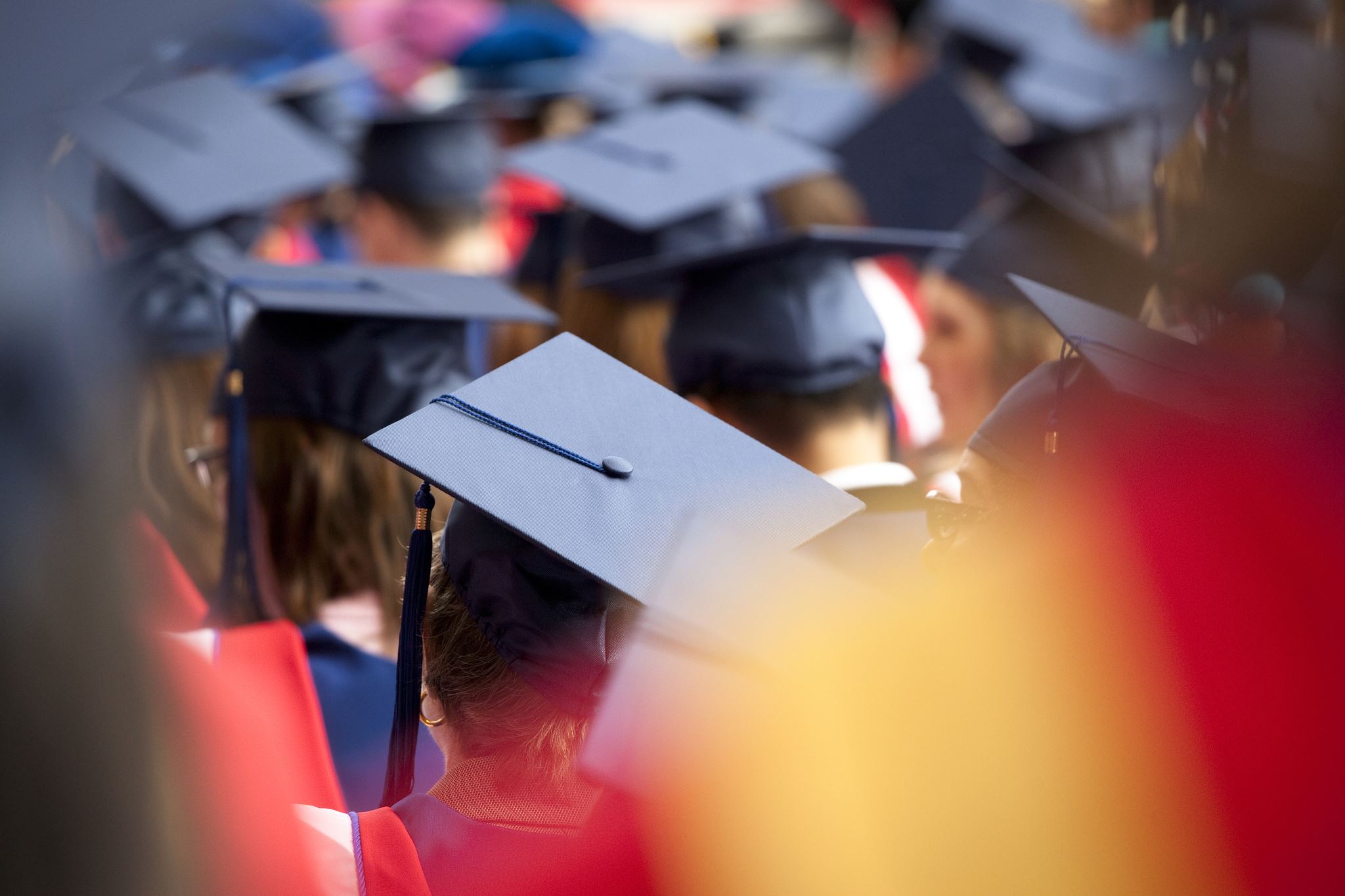 Holistic approach
Flexible delivery
Collaborative
Future challenges
Questions?